MÀRIUS DÍAZ BIELSA
UNA PEÇA CLAU EN LA BADALONA DEMOCRÀTICA
Treball Final de Grau
Juny 2020
Autora: Maria Julià Fernández
Directora: Marta Sancho
Àrea: Història
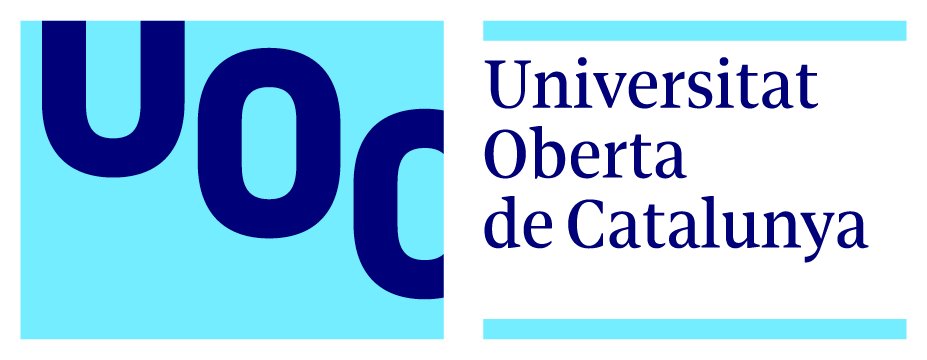 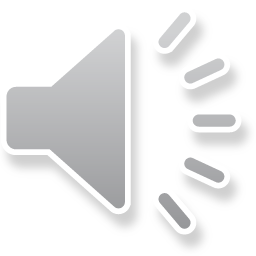 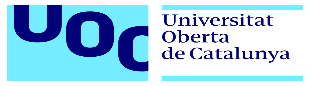 MOTIVACIÓ
INTERÈS PEL PROCÉS DE LA TRANSICIÓ
 
  COM ES RESTABLEIX UN CONTEXT DEMOCRÀTIC DESPRÉS D’UNA DICTADURA FRANQUISTA
 
  CURIOSITAT DE COM ES VA FER EN EL MEU POBLE D’ACOLLIDA
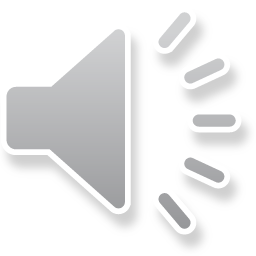 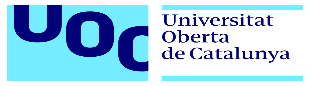 OBJECTIUS
DEMOSTRAR EL CARISMA I LA FEINA FETA DE MÀRIUS DÍAZ

  APROFUNDIR EN LA SEVA PERSONA PER MITJA DE: 
     Testimonis orals, companys de govern i família

  ENDINSAR-ME EN ELS ÈXITS ACONSEGUITS PEL PRIMER GOVERN DEMOCRÀTIC DE              BADALONA (1979-1983)

  DEMOSTRAR QUE CAL ESCRIURE UNA BIOGRAFIA DEL PERSONATGE.
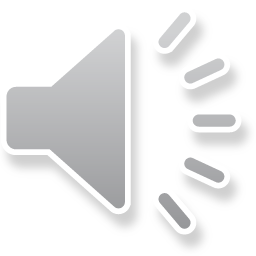 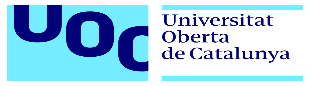 DESENVOLUPAMENT
Vaig decidir dividir la matèria en QUATRE PARTS:
1ª Part: Marc històric per contextualitzar el treball

  2ª Part: La biografia personal de Màrius Díaz Bielsa

  3ª Part: La precampanya electoral i els quatre anys al govern

  4ª Part: Fill adoptiu de Badalona
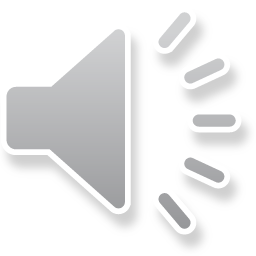 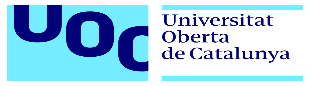 MARC HISTÒRIC
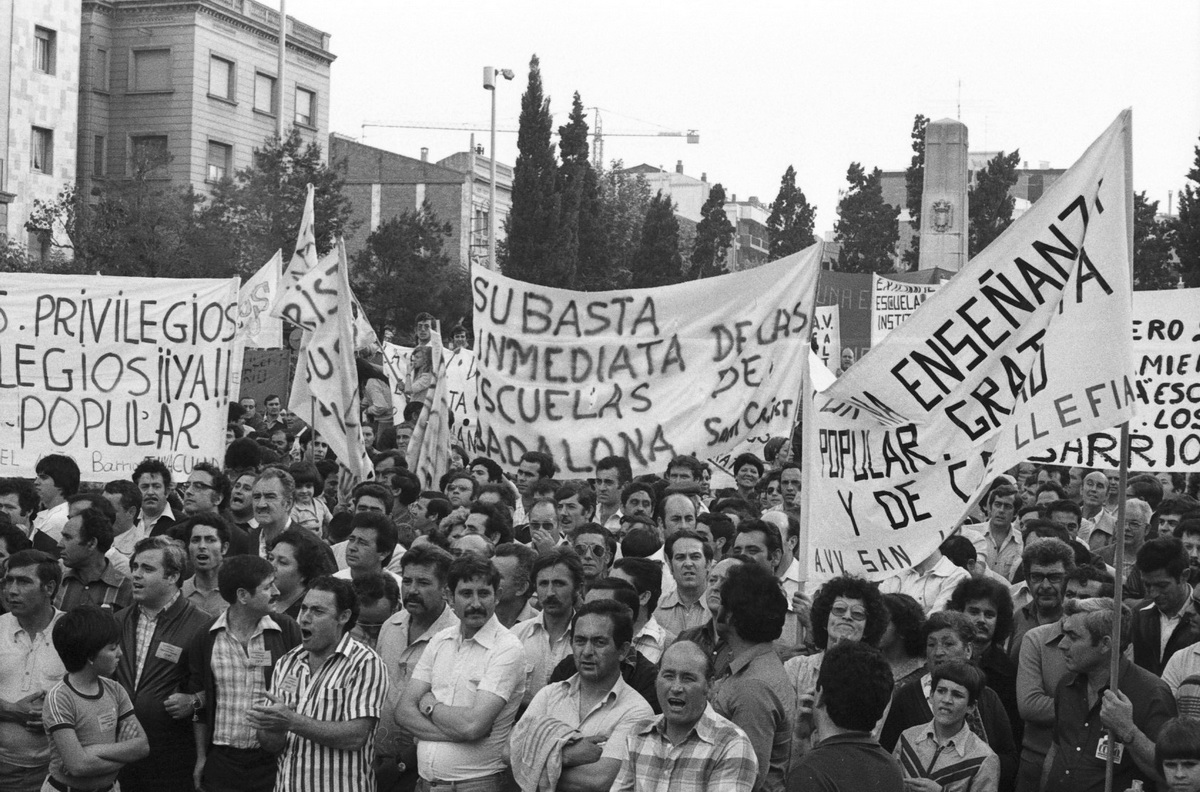 LA CATALUNYA PREFRANQUISTA

  LA TRANSICIÓ A CATALUNYA

  BADALONA: 1976-1979
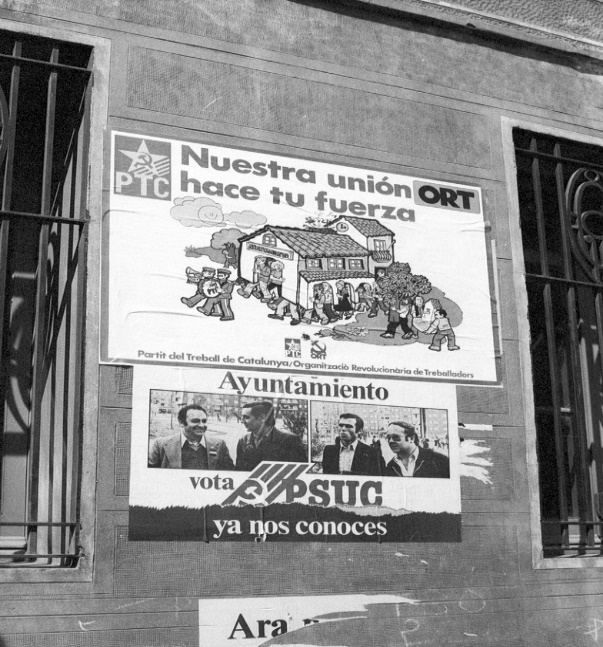 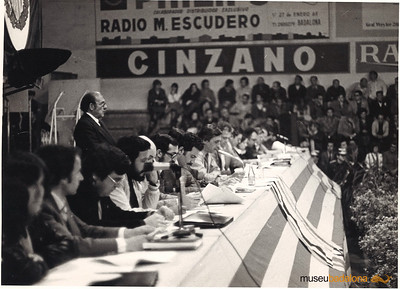 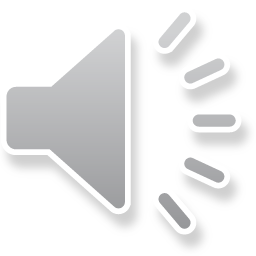 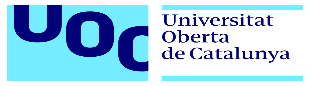 MÀRIUS DÍAZ BIELSA
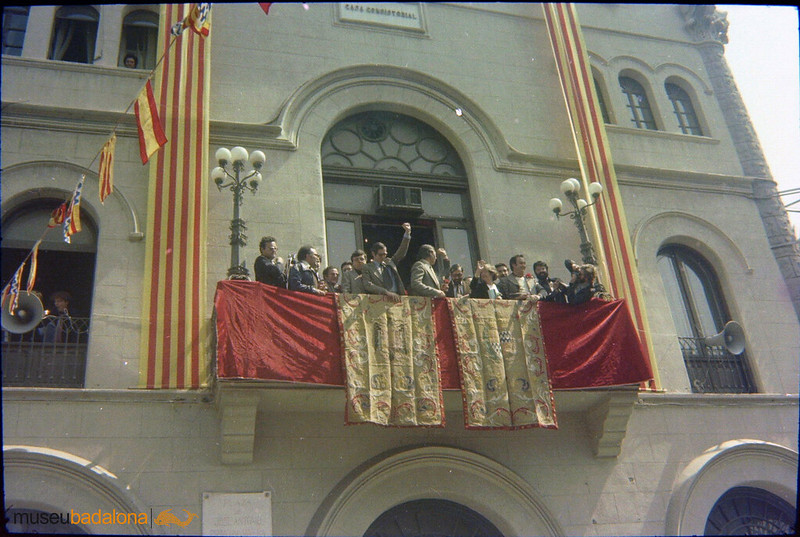 DE CIUTADÀ NOUVINGUT A BADALONÍ COMPROMÈS
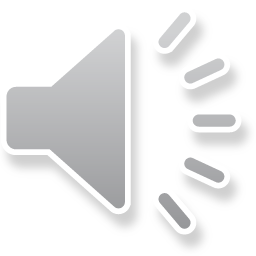 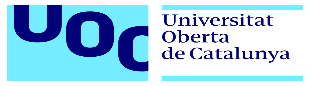 EL GOVERN DE MÀRIUS DÍAZ
 CANVIS A BADALONA EN EL SEU MANDAT: 1979-1983
 MÀRIUS DÍAZ COM ALCALDE (1979 – 1983)
 DARRERA ETAPA
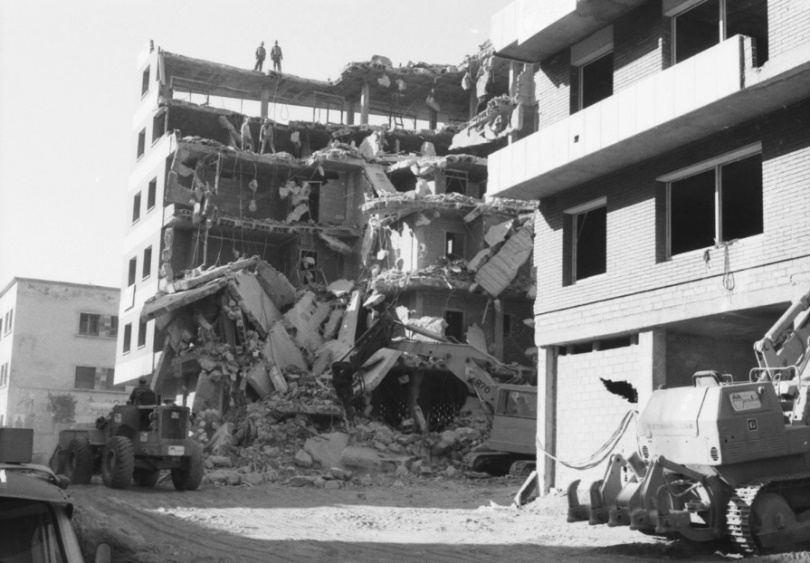 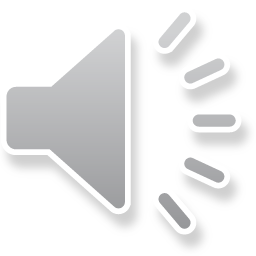 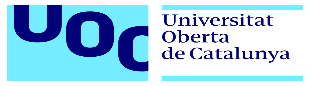 CONCLUSIONS
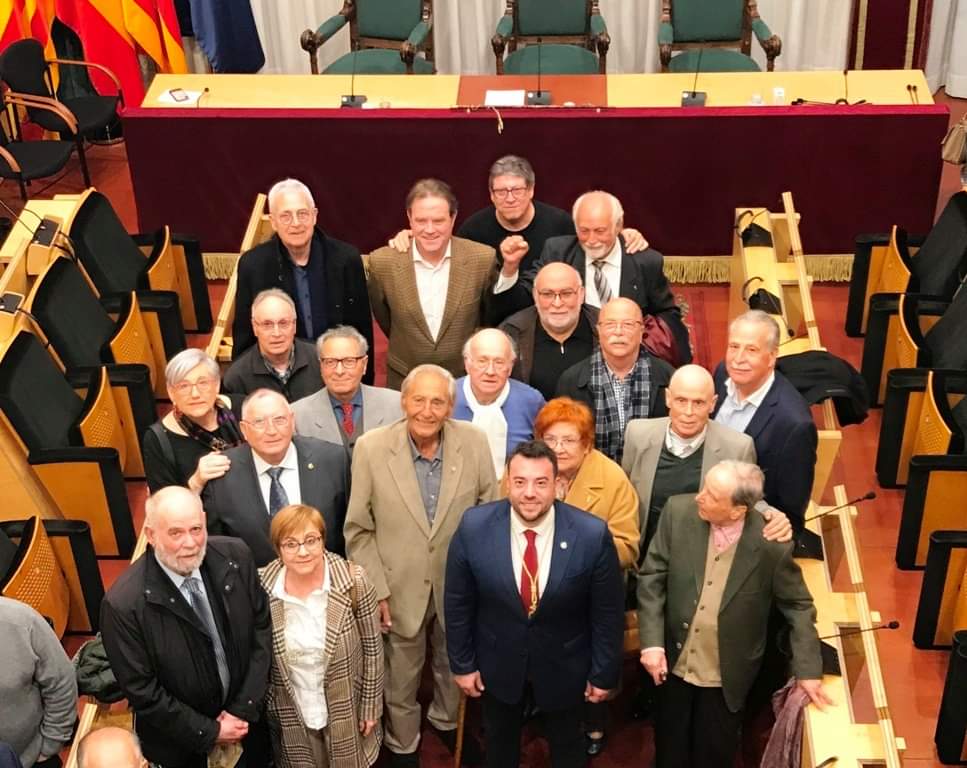 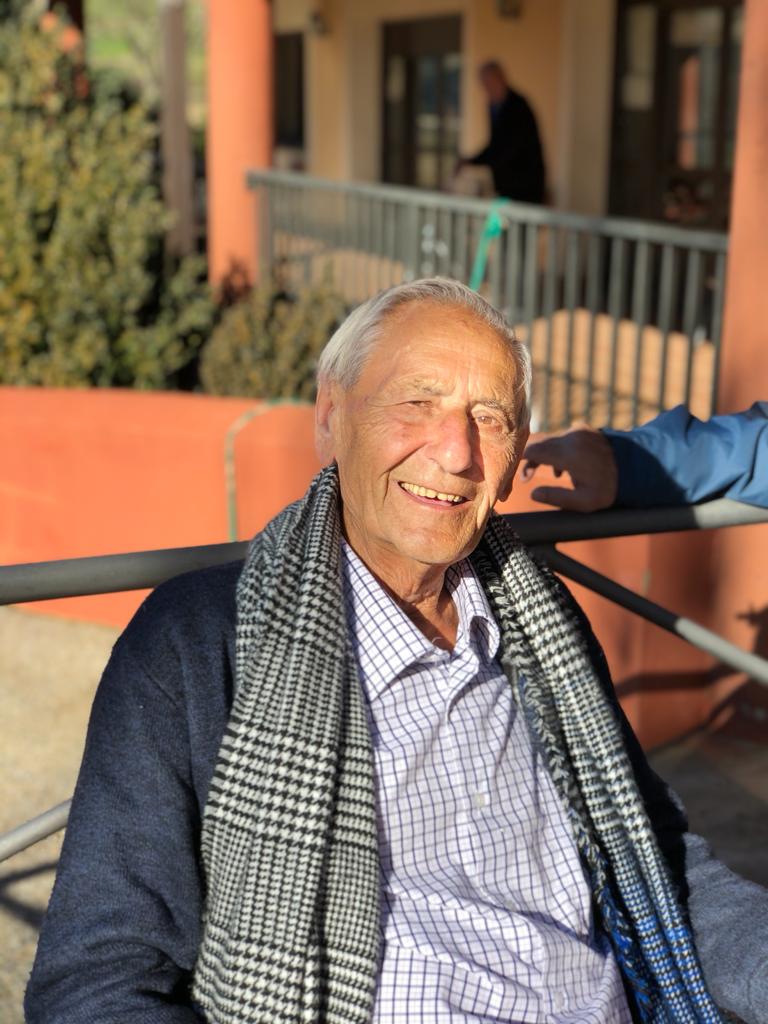 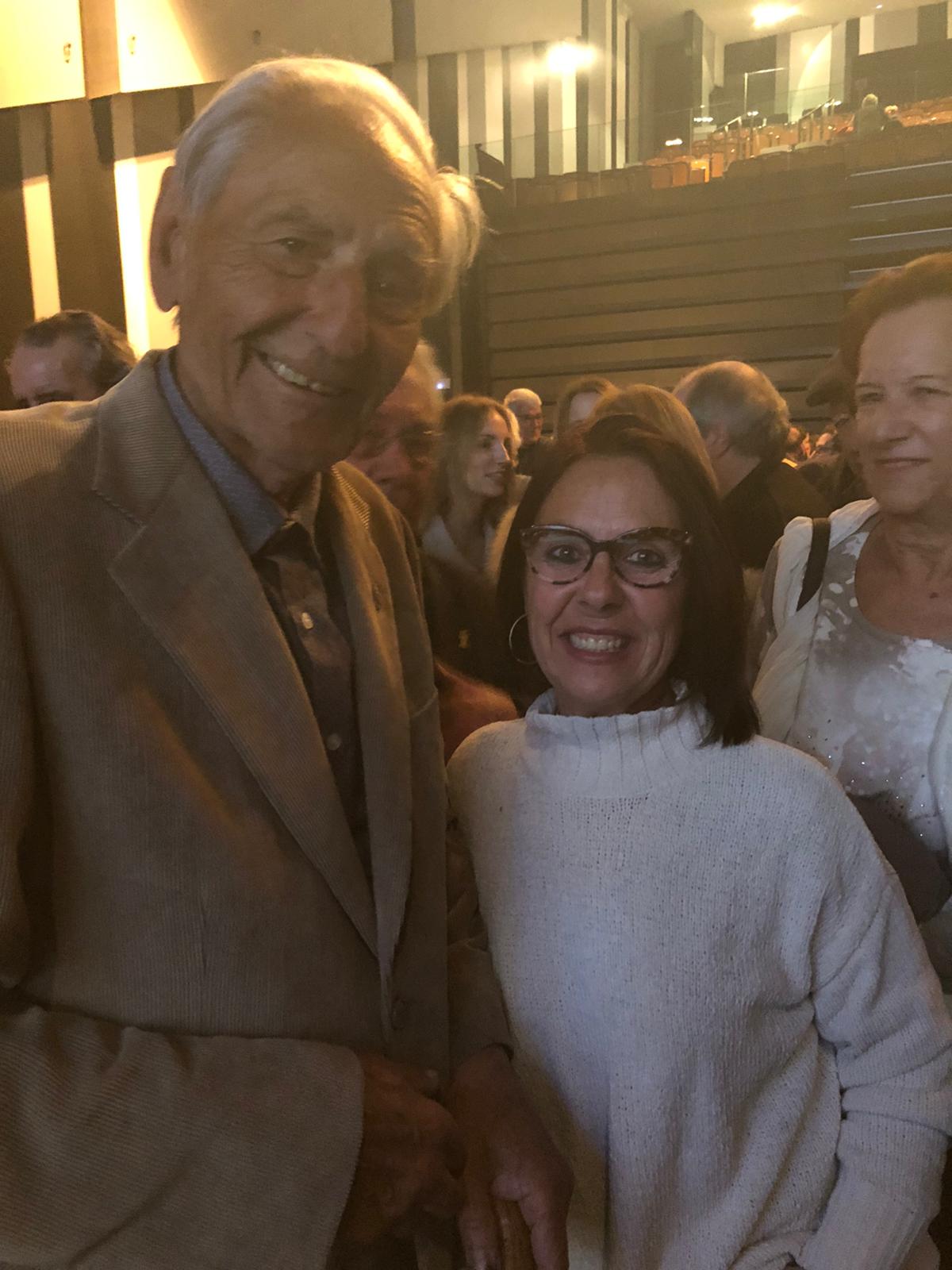 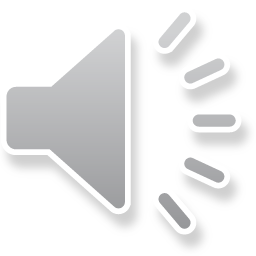